Определение индекса цитирования ученого с использованием БД «Российский индекс научного цитирования» (РИНЦ)
Порядок выполнения
Зайти на сайт «Научной электронной библиотеки» по адресу http://elibrary.ru/ (доступ свободный).
Зайти в «Авторский указатель»
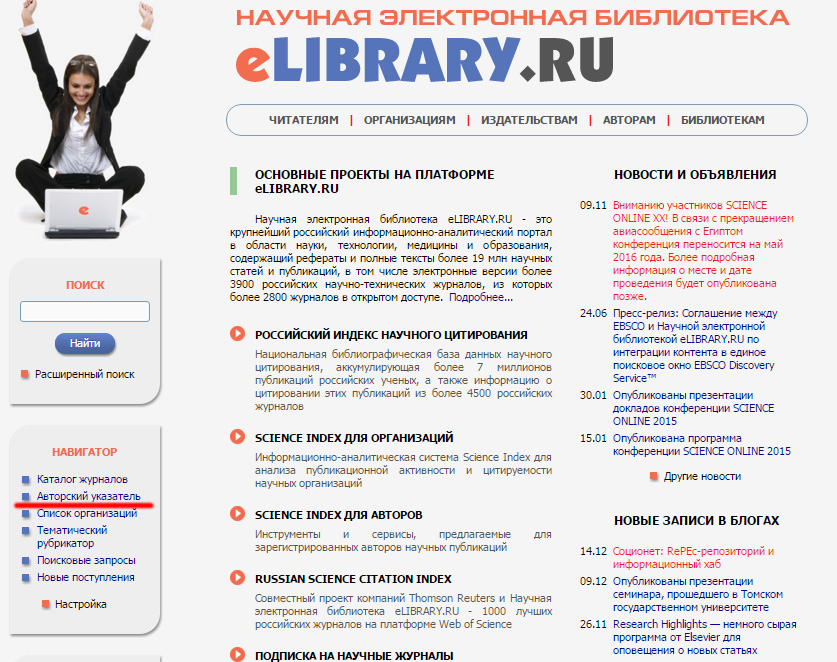 Порядок выполнения
1. Ввести свою фамилию в строку поиска.  
2. Щелкнуть по количеству цитат
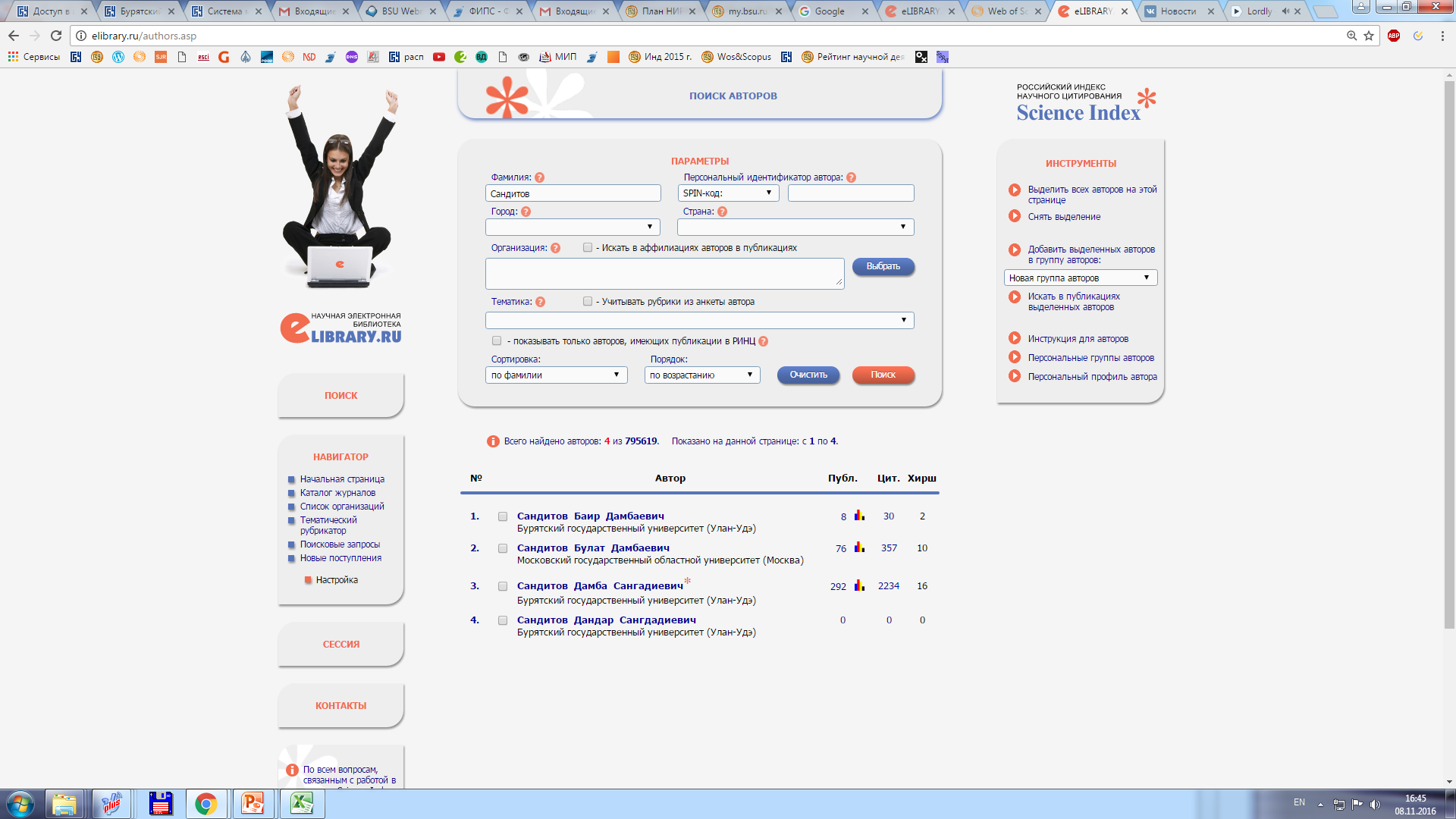 1
2
Внимание!
В рейтинге учитывается цитирование ваших работ в отчетном году на публикации за последние 5 лет. 
Ставим галочки, как в примере, и жмем кнопку поиск.
ВНИМАНИЕ
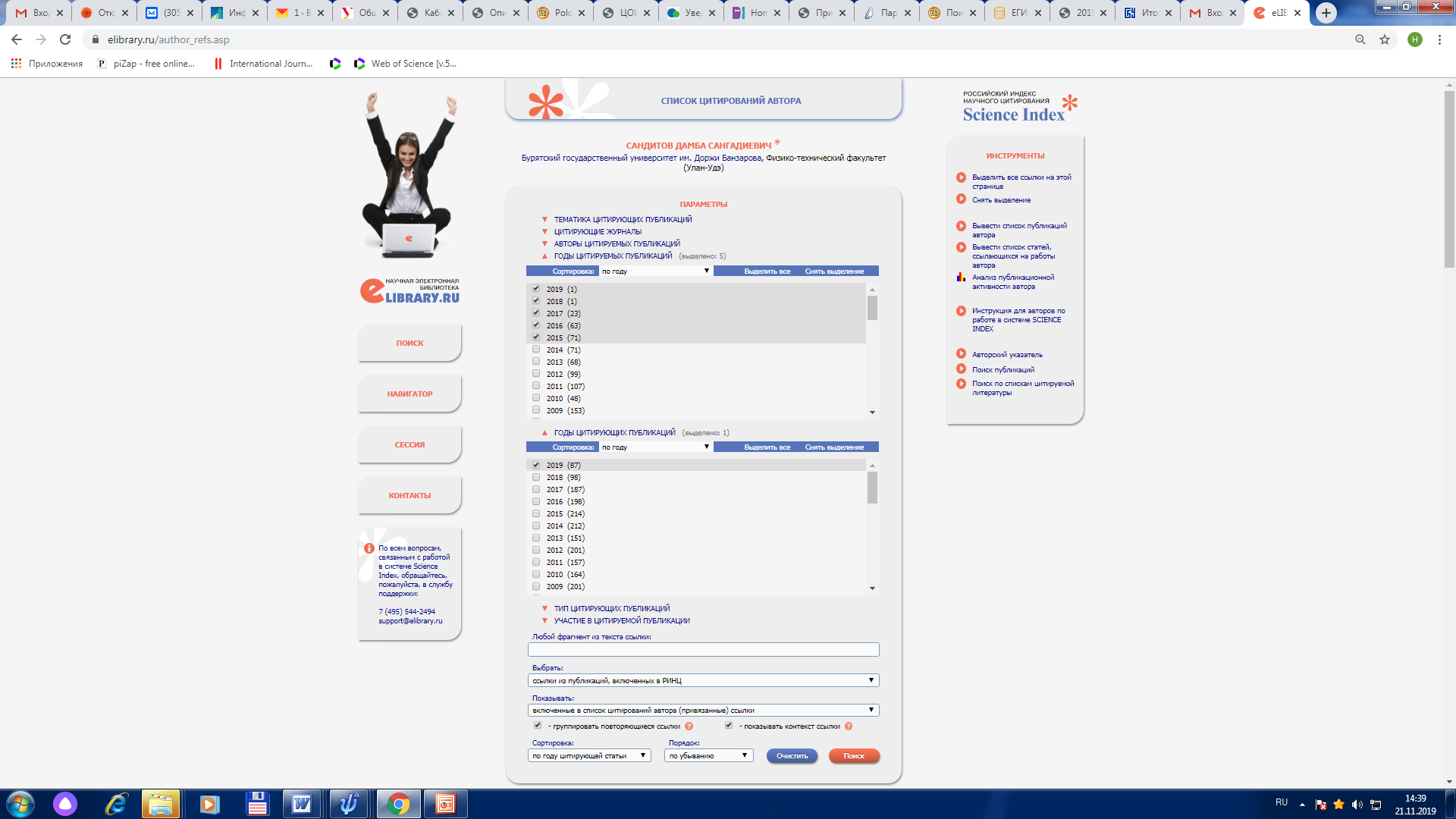 В разделе «Годы цитируемых публикаций»  отмечаем 5 последних лет
В разделе «Годы цитирующих публикаций»  отмечаем текущий год
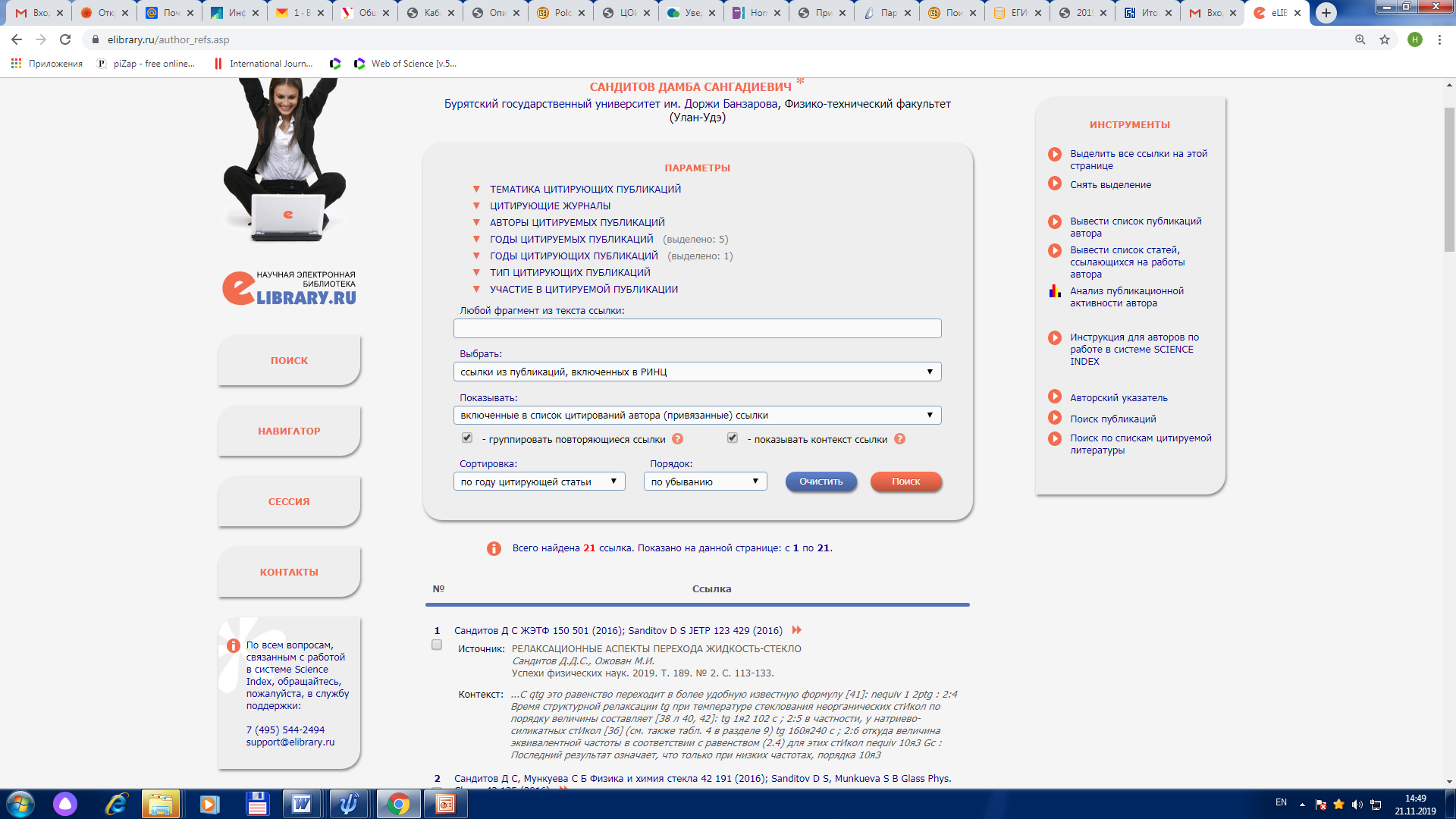 Ссылки должны быть из публикаций, включенных в РИНЦ!